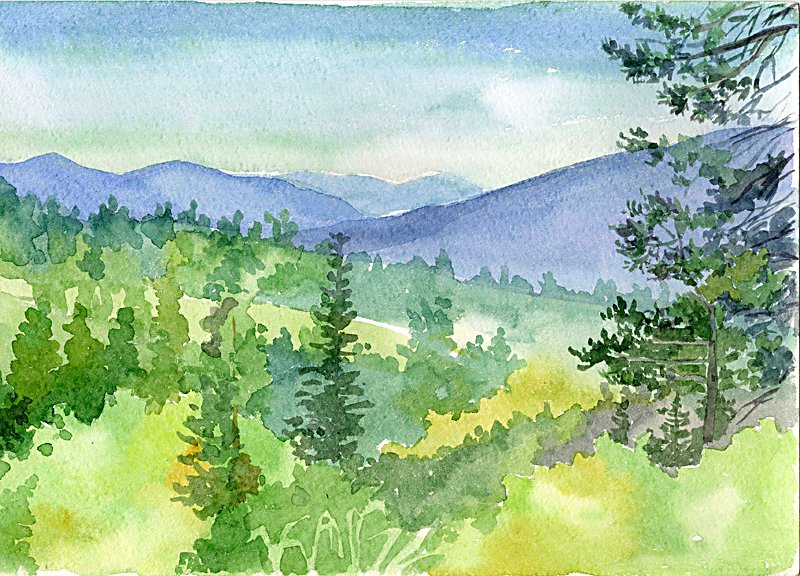 ГБДОУ детский сад № 50  Василеостровского района  Санкт-Петербурга
Мастер-класс «Ознакомление дошкольников с природными зонами в соответствии с ФОП ДО: Тайга»
Выполнила: воспитатель
Девина Ксения Михайловна
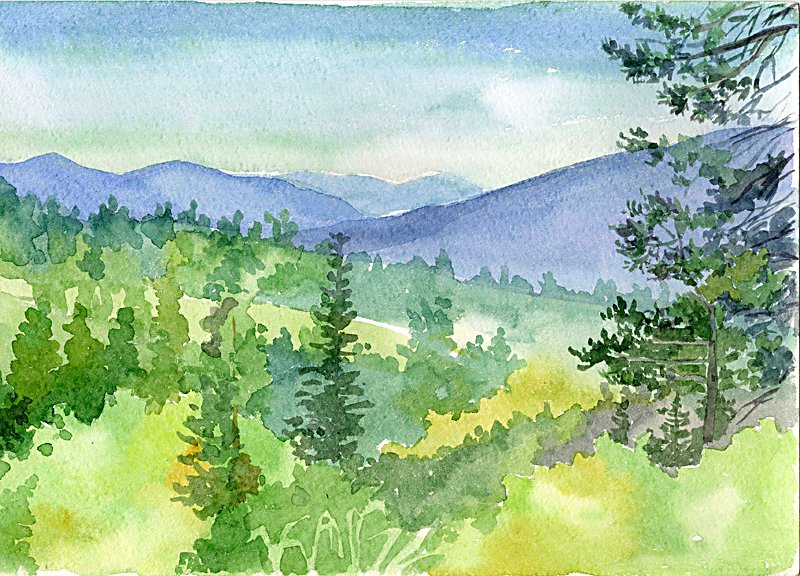 Разгадай ребус и узнаешь с какой природной зоной России мы сегодня познакомимся.
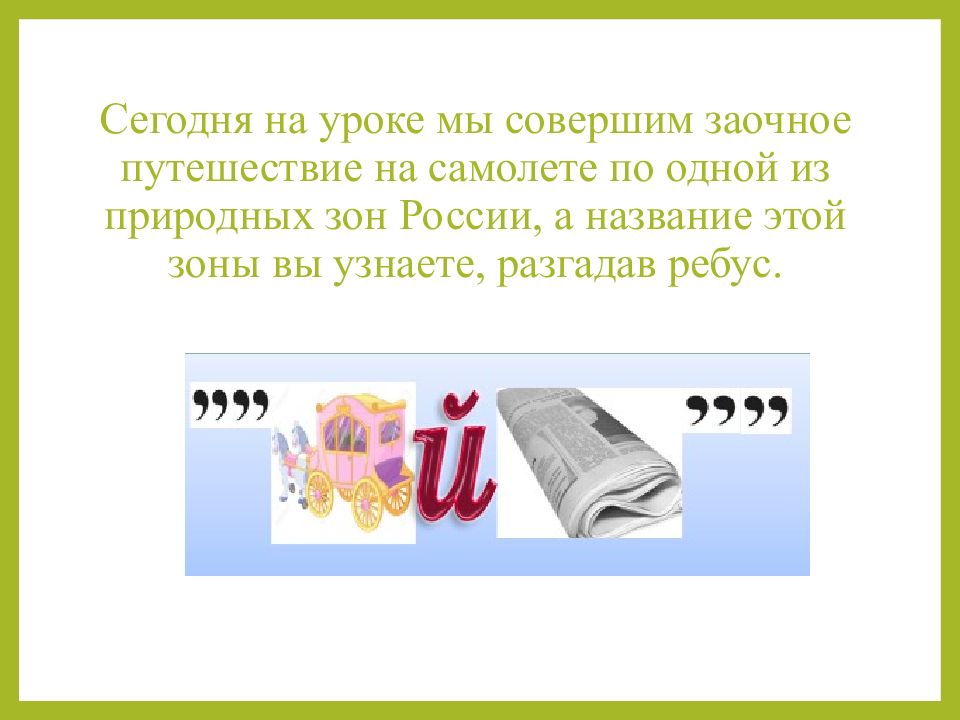 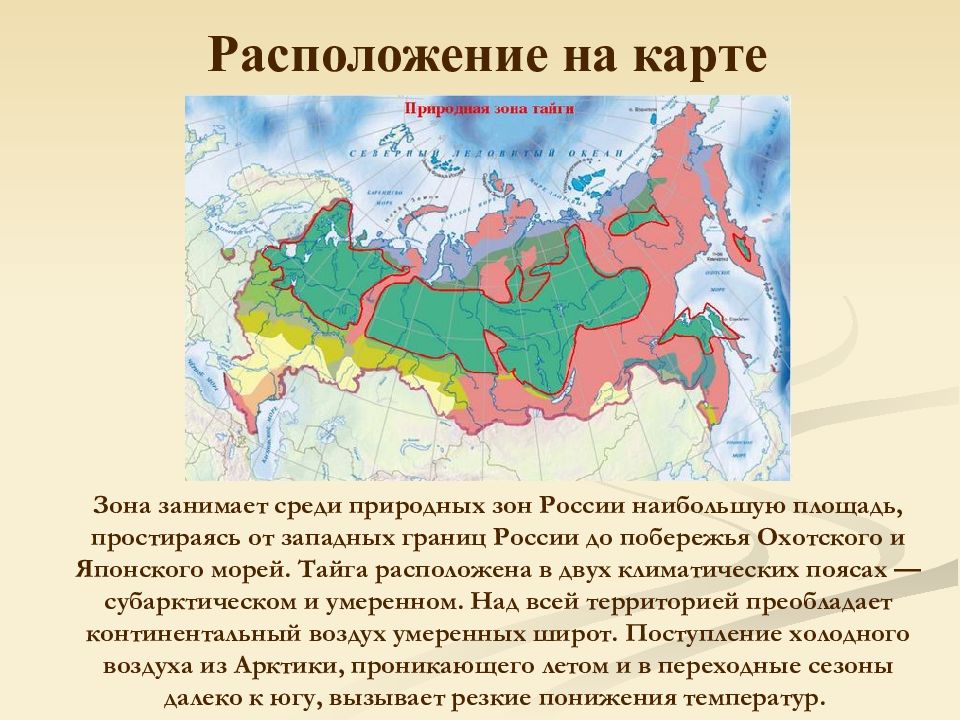 Тайга — самая большая природная зона России.
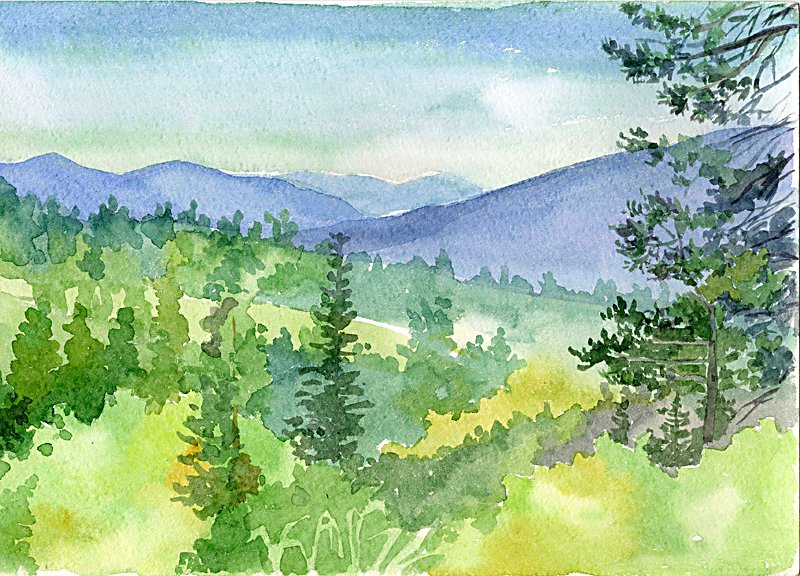 Отгадай загадки и узнаешь какие растения встречаются в тайге.
Я прихожу с подарками,Блещу огнями яркими,Нарядная, забавная,На Новый год я главная!
(Ель)
Есть у родственницы ёлки
Неколючие иголки,
Но, в отличие от ёлки,
Опадают те иголки.
(Лиственница)
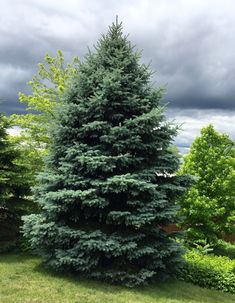 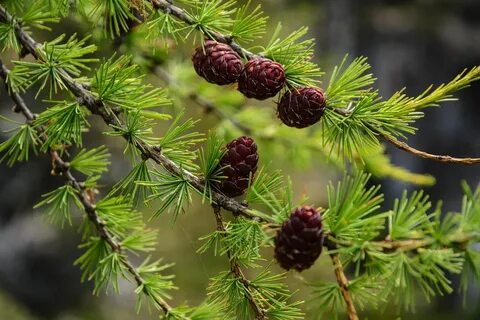 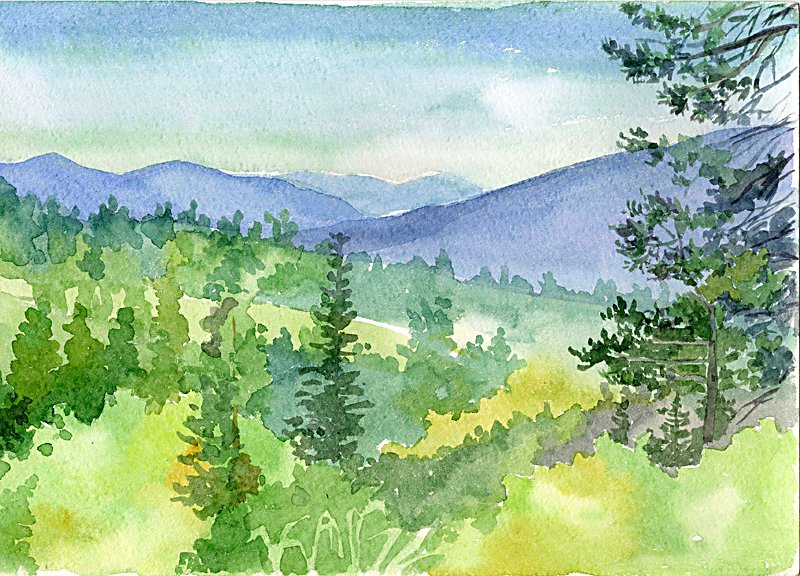 У меня длинней иголки, Чем у ёлки.
 Очень прямо я расту В высоту. 
Если я не на опушке, 
Ветки — только на макушке.
(Сосна)
Любит тень, её бросает,
Шишки вверх все направляет,
Грязный воздух не выносит,
Масло и бальзам приносит! 
(Пихта)
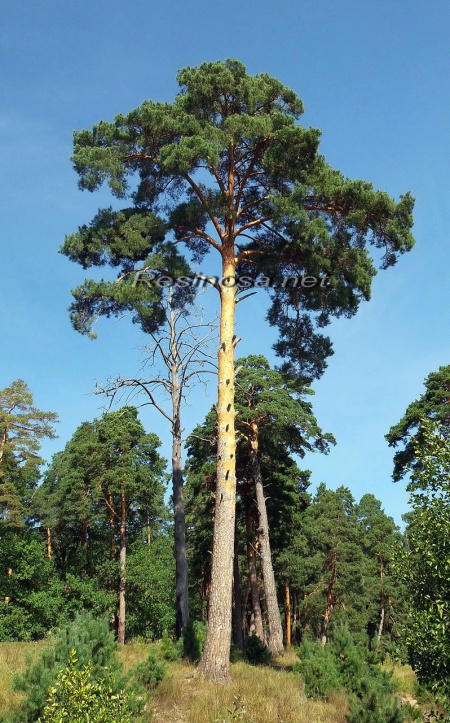 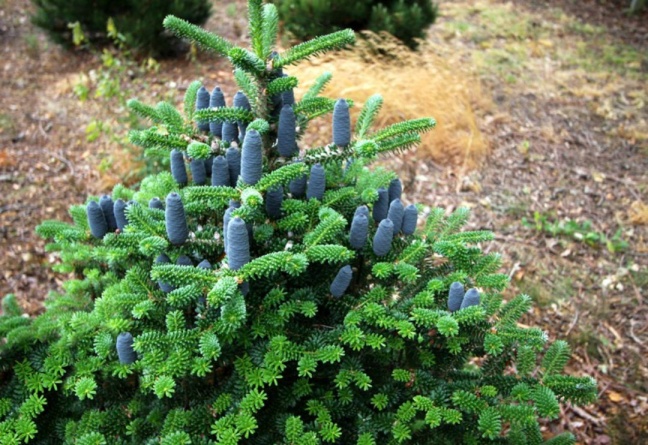 Растительный мир тайги – царство хвойных растений.
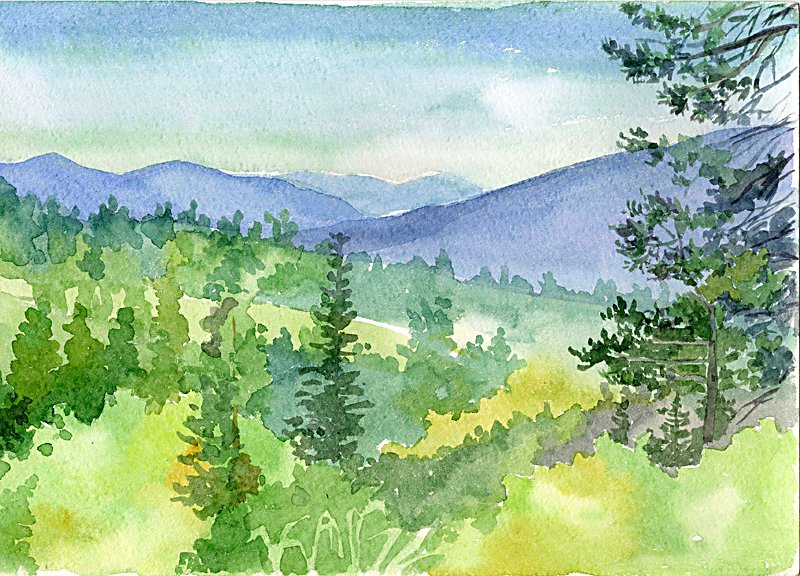 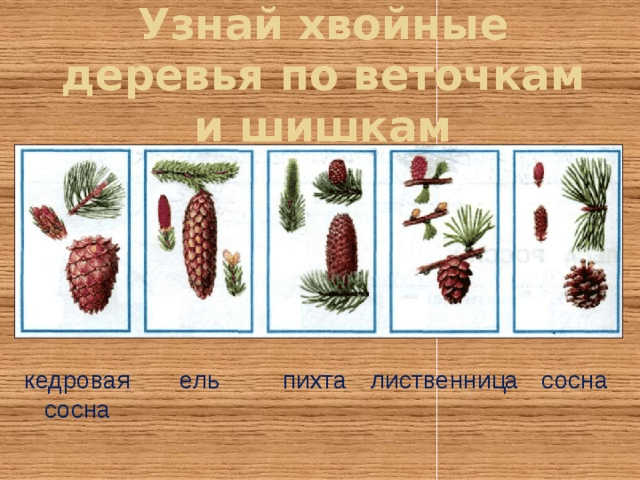 Узнай растение по его веткам и шишкам.
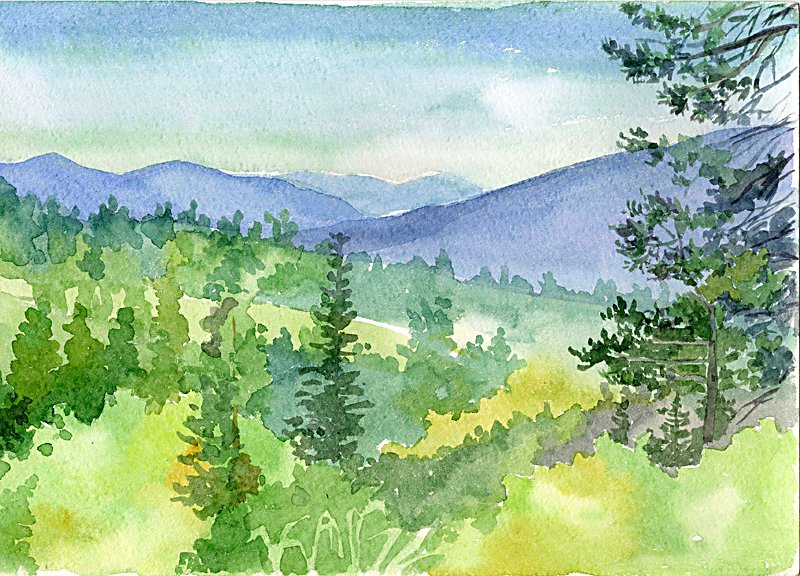 Животный мир тайги: волк, лиса, бурый медведь, рысь, заяц, белка, соболь, лось, кабарга; глухарь, клёст, дятел, сова.
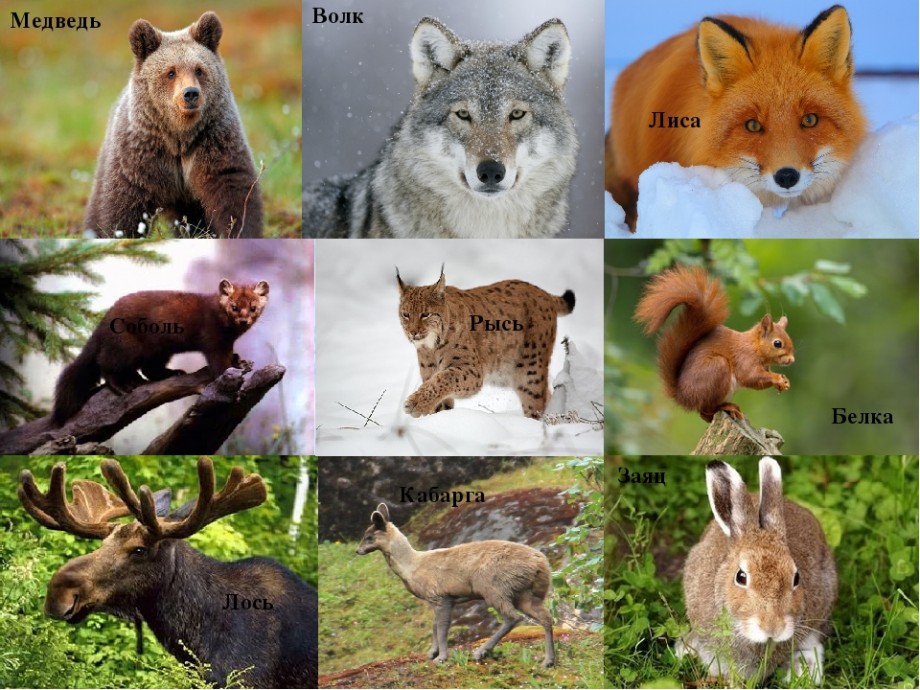 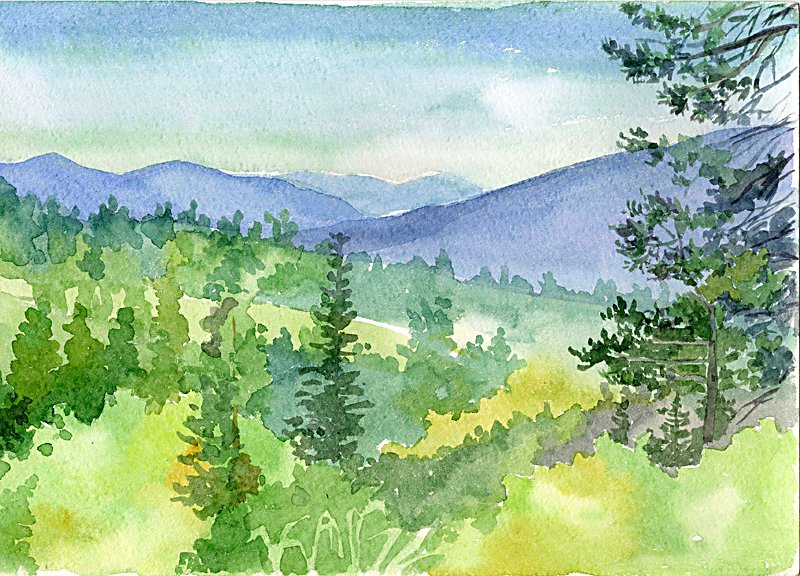 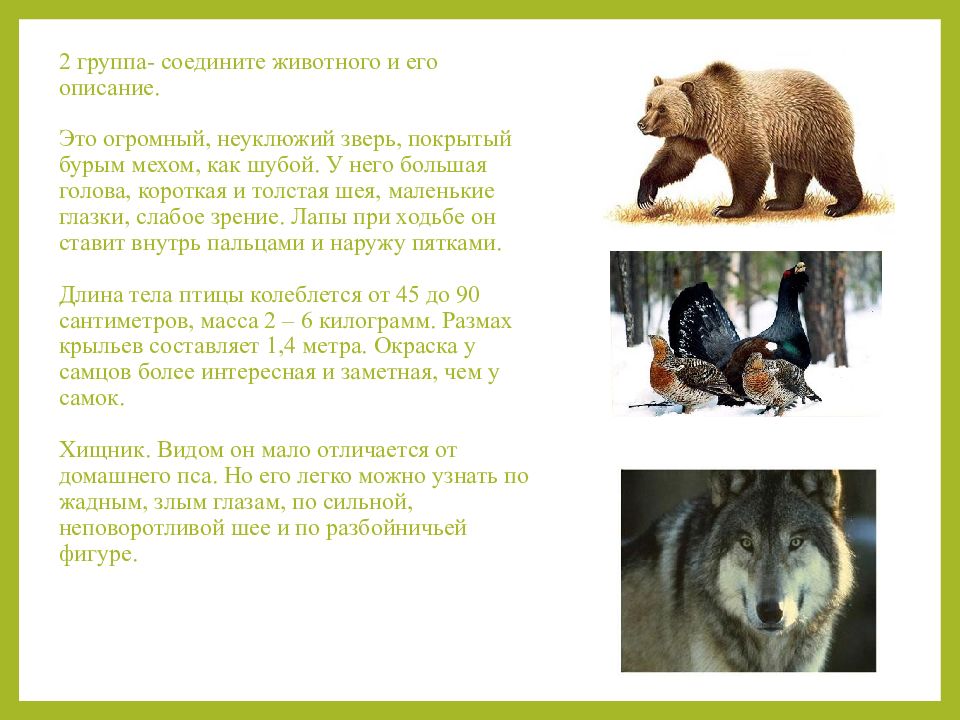 Отгадай животное по описанию.
Это огромны, неуклюжий зверь, покрытый бурым мехом, как шубой. У него большая голова, короткая и толстя шея, мелкие глаза, слабое зрение. Лапы при ходьбе он ставит внутрь пальцами и наружу пятками.

Хищник. Видом он мало отличается от домашнего пса. Но его легко можно узнать по жадным, злым глазам, по сильной неповоротливой шее и по разбойничьей фигуре.

Длина тела птицы от 45 до 90 сантиметров, масса от 3 до 6 килограмм. Размах крыльев 1,4 метра. Окрас у самцов более яркий и заметный чем у самок. Может легко зарыться в снегу с головой
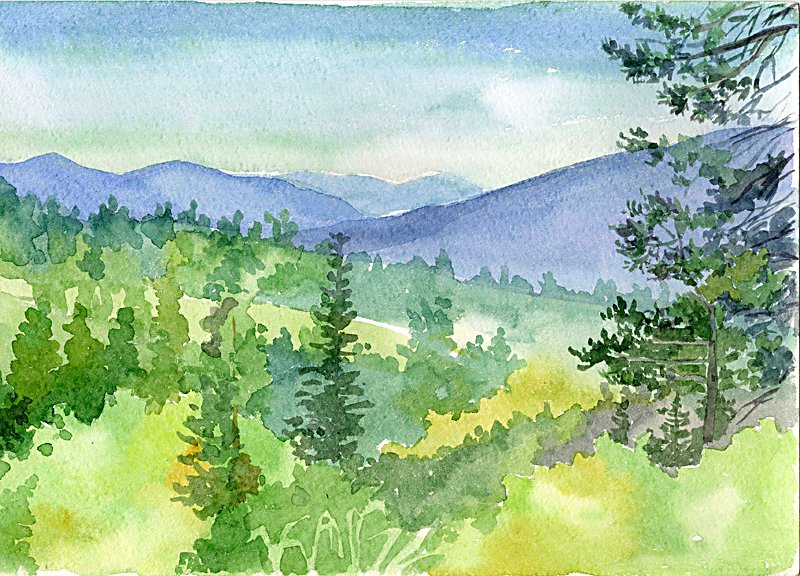 Посмотри  цыпочку питания животных тайги.
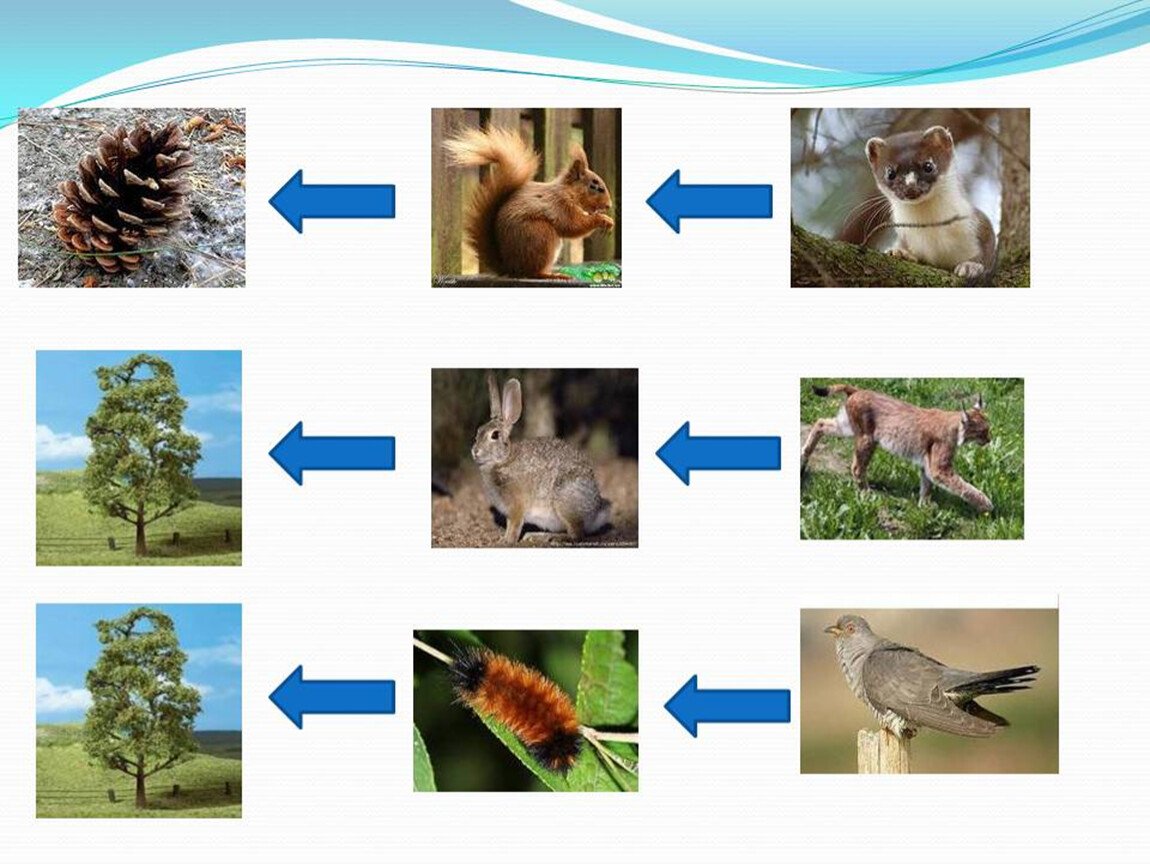 Придумай свою цепочку
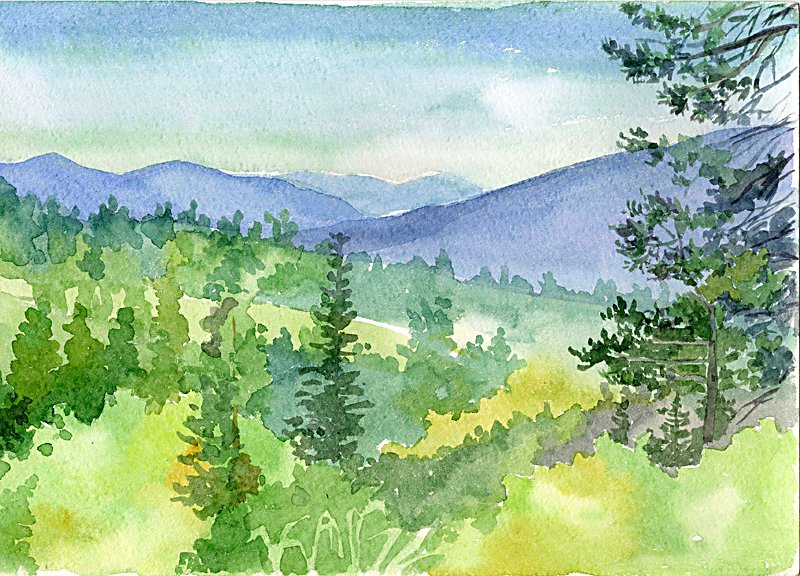 Наше творчество 
из природного материалана тему: «Животные тайги»
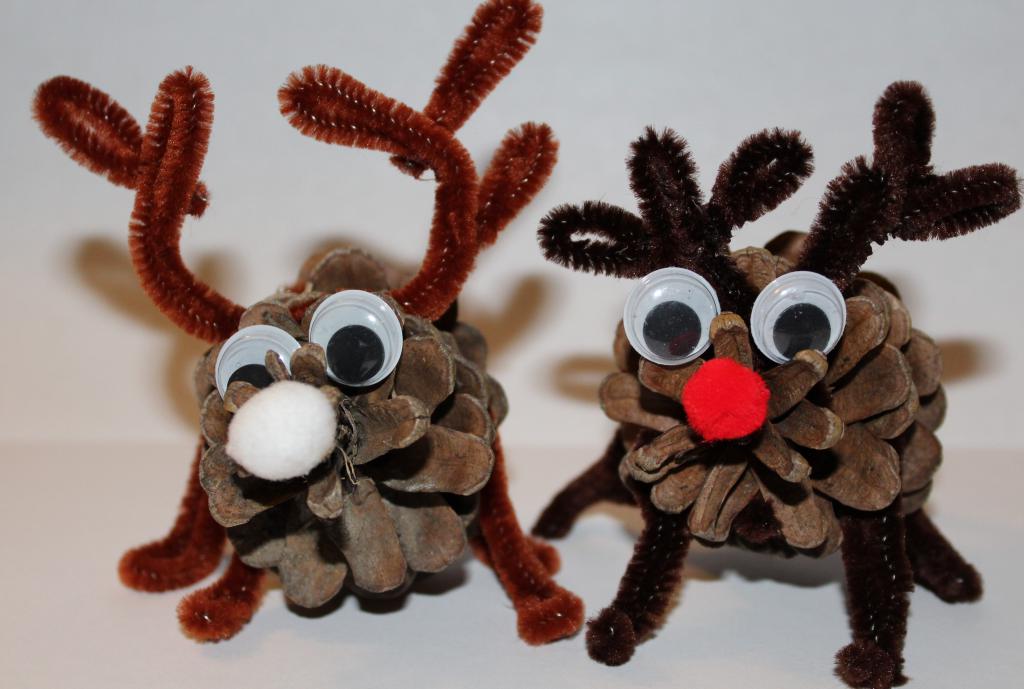 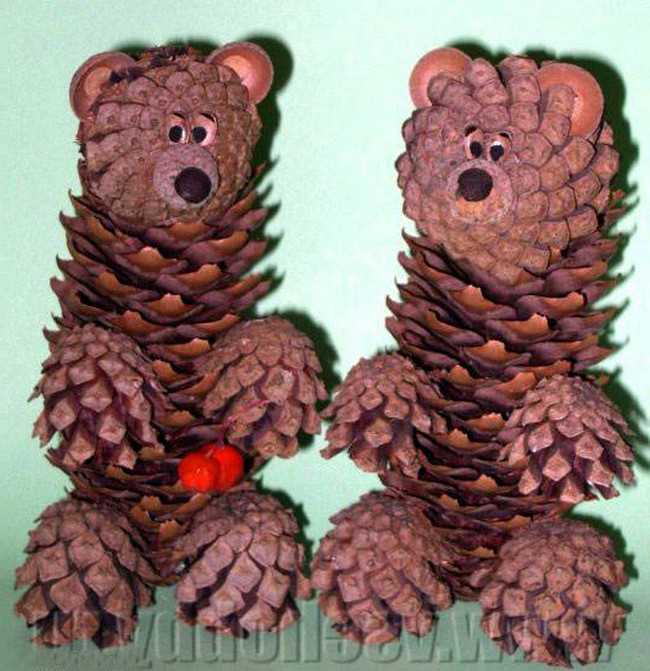 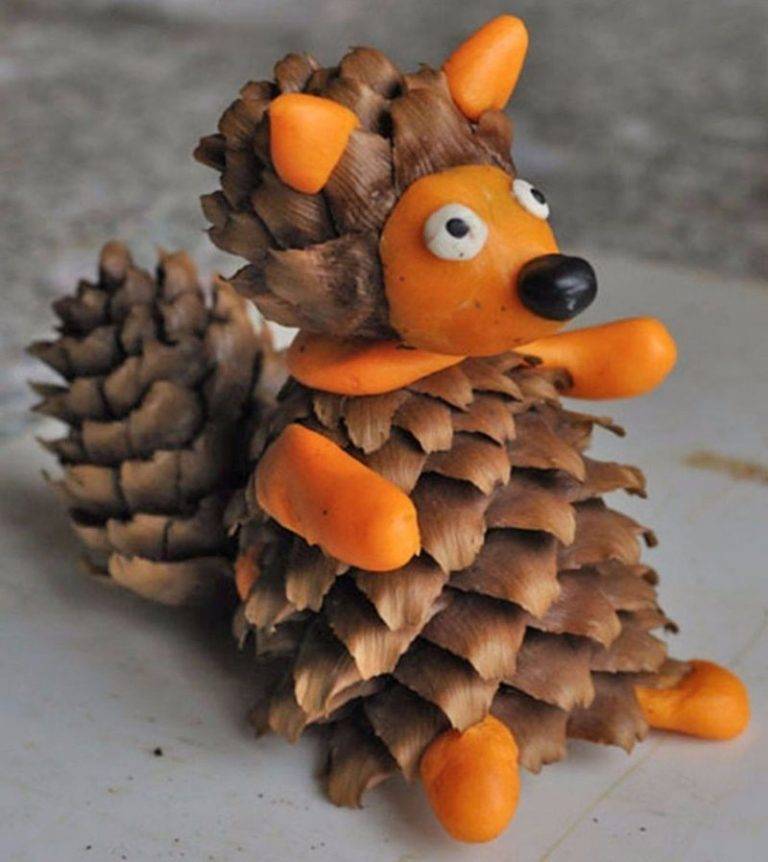 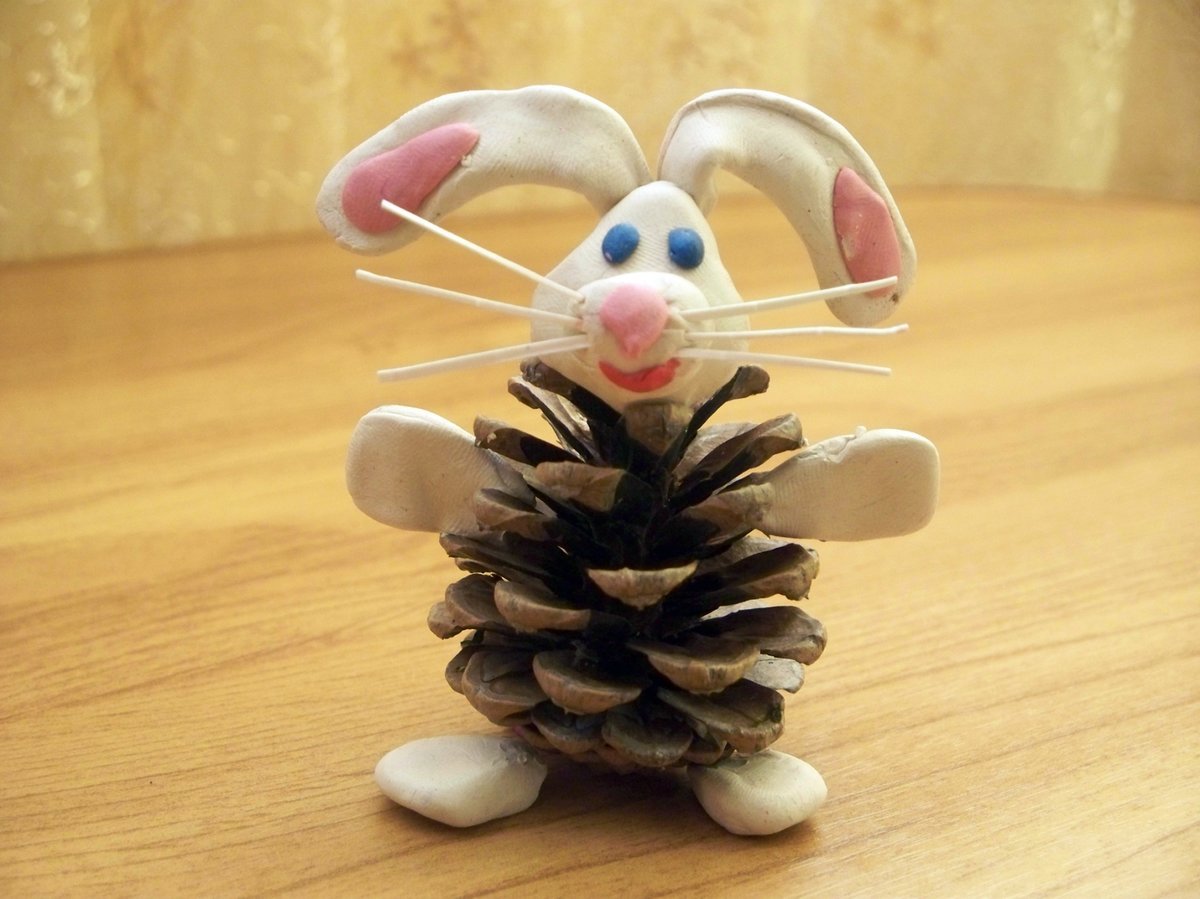 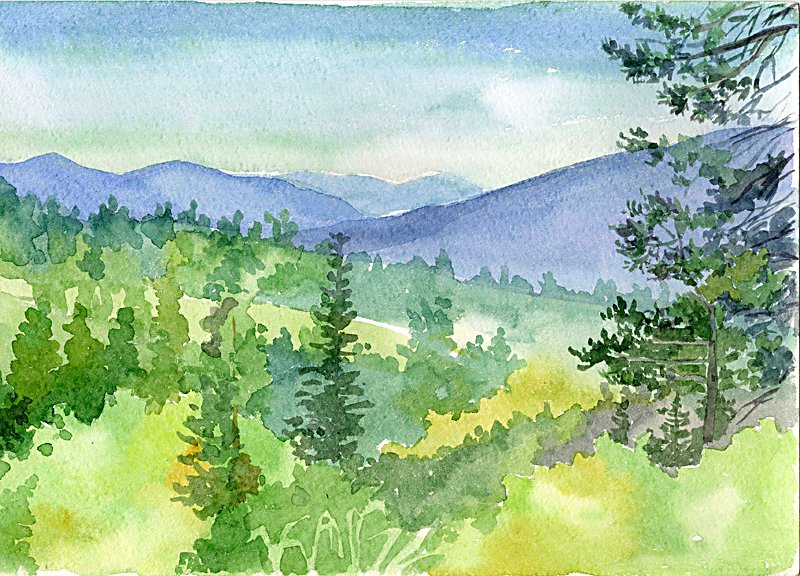 Спасибо 
за внимание!